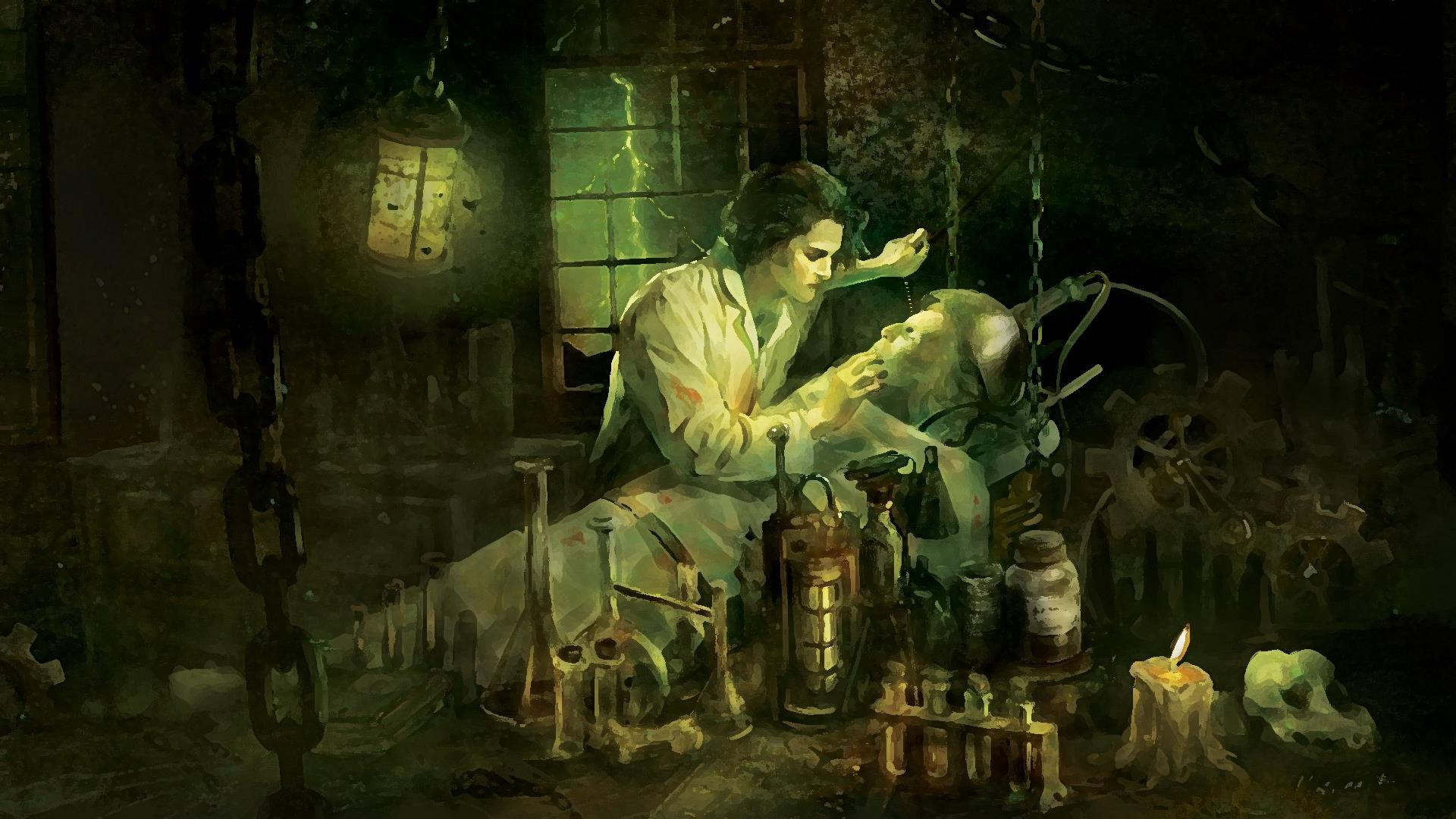 Frankenstein
A Review Game
What literary movement frequently involves nature, travel, folklore, self-education, and legends?
Answer:
Romanticism
In Gothic literature, the men tend to be…
Answer:

Insane
In Gothic literature, the women tend to be passive as well as…
Answer:

Dead (or dying)
Beautiful
This is a sub-genre of Romanticism where the setting occurs in creepy, far-away places; has supernatural characters; haunted houses; castles; darkness; death; secrets; and curses.
Answer:

Gothic
Which myth is Frankenstein paralleled?
Answer:

Prometheus
How old was Mary Shelley when she wrote Frankenstein?
Answer:

18 years old
Who proposed the idea to write the best ghost story which lead to the creation of Frankenstein?
Answer:

Lord Byron
Which style of writing (Romantic/Gothic) values emotions over logic?
Answer:

Gothic
What do Walton and the creature have in common?
Answer:

They both want a friend/companion
Which 2 characters share a violent obsession with knowledge that can/will lead to their destruction?
Answer:

Walton and Victor
What do Walton and Victor do that adhere to the ideals of Romanticism?
Answer:

Travel
Self-educated
Love/find solace in nature
How does Victor’s first experience with lightning act as a turning point in his life?
Answer:

Inspires him and has him dive deeper into his studies.
Henry and Victor are what type of characters?
Answer:

Foil Characters
What type of irony is used when Victor says, “A human being in perfection ought always to preserve a calm and peaceful mind, and never to allow passion or a transitory desire to disturb his tranquility”?
Answer:

Dramatic Irony
Other than lightning striking the tree, what inspires Victor to create his “monster”?
Answer:

His mother, Caroline, died
What type of savage is Victor’s creation?
Answer:

Noble Savage
After Victor recovers from his first mental breakdown, his professors talk about how great he is in his studies.  This makes Victor miserable, but they think he’s being modest.  What type of irony is used here?
Answer:

Dramatic Irony
Why does Justine confess to William’s murder if she is innocent?
Answer:

She was bullied into it
Justine is symbolic for what in the novel?
Answer:

Justice, or lack thereof
Justine received an unfair trial; what was used as evidence against her?
Answer:

The locket with Caroline’s picture
What type of irony is used when Victor says, “…extinguish the life I had so thoughtlessly bestowed”?
Answer:

Verbal Irony
What is ironic about the creature viewing the DeLacey family as superior beings?
Answer:

He is actually a superior being
What does the creature’s development before the DeLacey family parallel?
Answer:

Biblical Creation
Fire is symbolic for_________?
Answer:

Humanity
Lightning is symbolic for ___________?
Answer:

Illumination
Inspiration
Creation
Between fire and lightning, which represents evil/destruction?
Answer:

Fire
What type of irony is used when Safie’s father doesn’t want her to marry Felix, a Christian?
Answer:

Situational Irony
What type of irony is used when we know from the very beginning that Elizabeth is going to die?
Answer:

Tragic Irony
Why does the creature want to learn how to read and speak before Safie?
Answer:

He is jealous
What is the symbolic value of the differences between the creature and Adam?
Answer:

Adam represents all the good in humanity (appearance) while the creature represents all the bad (his actions/appearance)
What does Victor mean when he says, “But I am a blasted tree; the bolt has entered my soul; and I felt then that I should survive to exhibit what I shall soon cease to be—a miserable spectacle of wrecked humanity, pitiable to others, and intolerable to myself”?
Answer:

He is no longer the man he used to be; he is ruined
How do the Orkney Islands symbolize Victor’s mood/state of being?
Answer:

It is barren and isolated/remote, just like him
The storm on Victor and Elizabeth’s wedding night uses what literary device?
Answer:

Foreshadowing—Predicts Elizabeth’s death
How does Victor feel about his creation based on the following quote: “may be hunted like the chamois, and destroyed as a beast of prey”?
Answer:

He sees the creature as an animal
What type of irony is used when Victor says “…how ignorant are thou in thy pride of wisdom”?
Answer:

Dramatic Irony
What are the themes of the novel?
Answer:

Knowledge for good or evil purposes
The desire for companionship
The power of nature 
Justice
Nature vs. Nurture
What is Gothic about the setting at the very start of the novel during Walton’s letters?
Answer:

It is on the way to the Arctic which is untraveled and far away
The majority of the novel uses what type of literary device?
Answer:

Flashback
In Gothic literature, the characters are often unbelievable.  Which unbelievable trait does Victor possess?
Answer:

Unusually intelligent
In Gothic literature, the characters are often unbelievable.  Which unbelievable trait does Elizabeth possess?
Answer:

Supernaturally beautiful
In Gothic literature, the characters are often unbelievable.  Which unbelievable trait does the creature possess?
Answer:

Unusually strong
How is Victor a modern Prometheus?
Answer:
Giving man forbidden knowledge--Prometheus gave man fire; Victor creates life from death/learns the secret of life
Creating mankind from clay
What method of science did Victor use to give “life” to his creature?
Answer:

Galvanism
What offers healing, escape, and happiness?
Answer:

Nature (A very Romantic view)
What type of character is Victor?—Be specific
Answer:

Dynamic—he changes
Round—we know a lot about him/his life
What type of character is Walton?—Be specific
Answer:

Dynamic—he changes
What is it called when nature imitates the emotions of one or more characters in the story at that very moment in time?
Answer:

Pathetic Fallacy
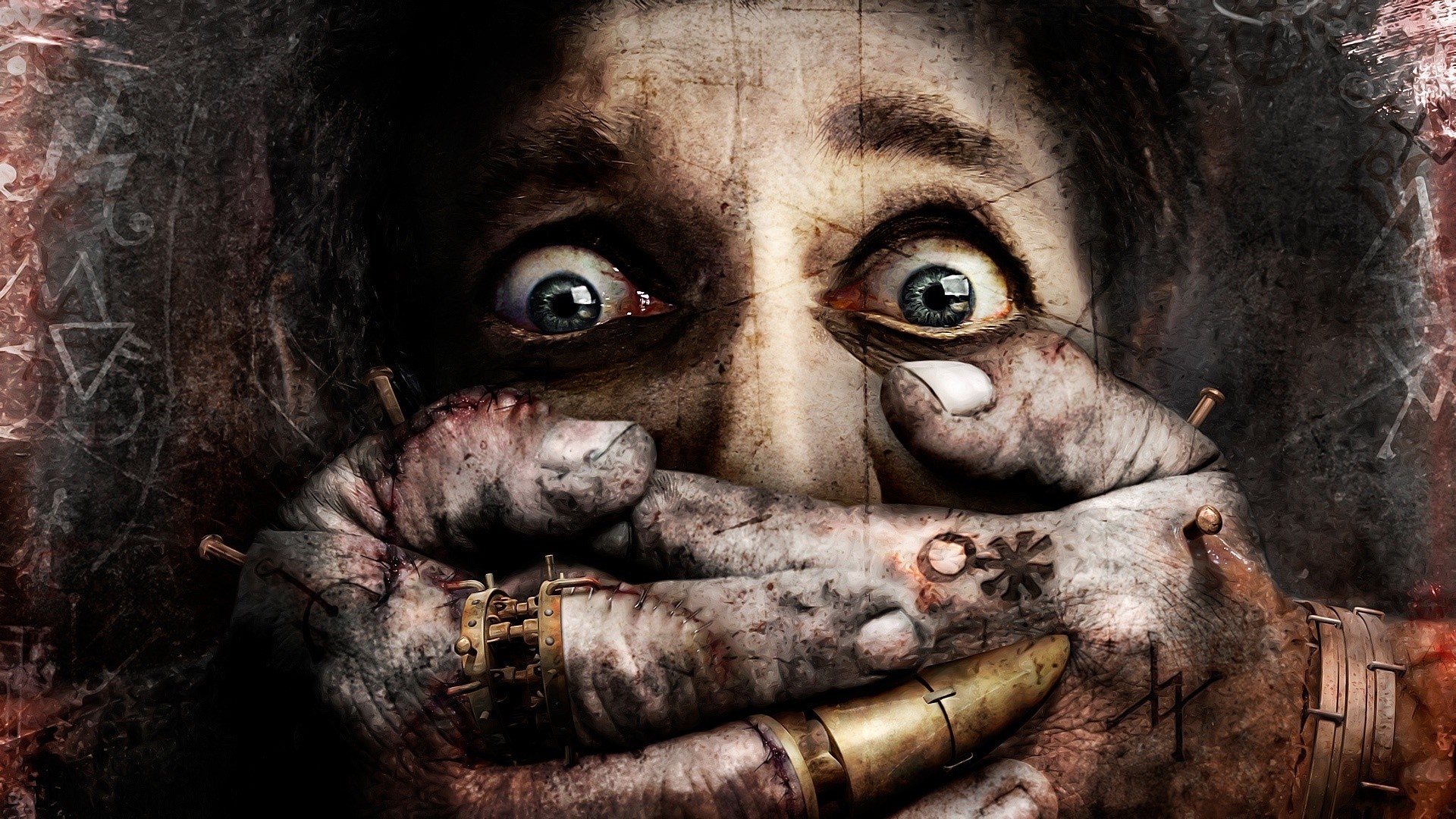 Don’t forget to 
study your 
vocabulary words!
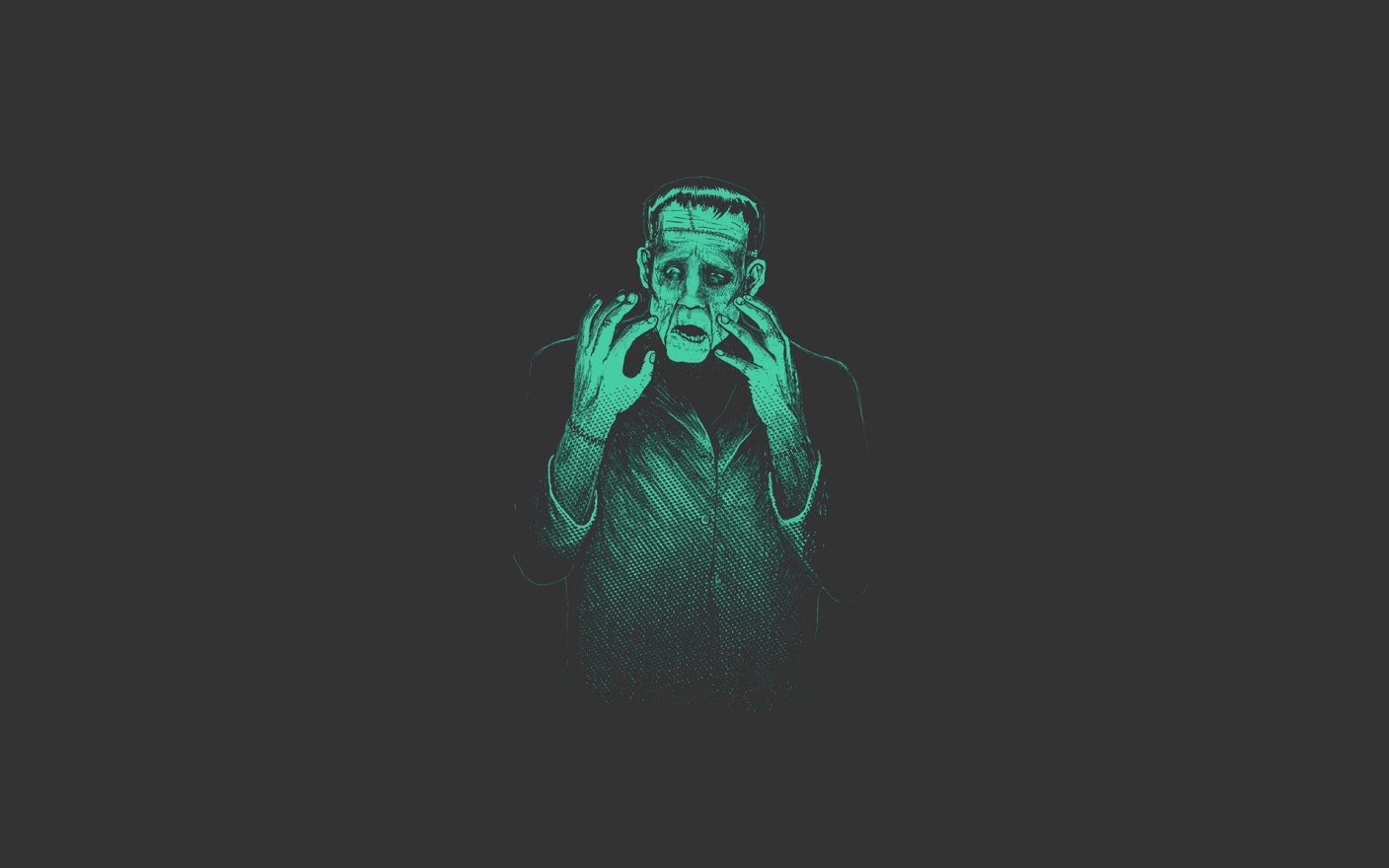 Good
Luck